Стихотворение «Пусть небо будет голубым»
Автор стихотворения 
Н. Найденова
Пусть небо будет   ГОЛУБЫМ,
Пусть в небе НЕ клубится ДЫМ
Пусть пушки грозные МОЛЧАТ
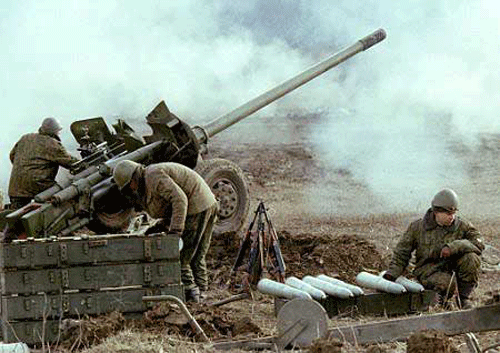 И пулеметы НЕ строчат
Чтоб жили люди, города,МИР нужен на земле ВСЕГДА!!!
Спасибо за внимание!
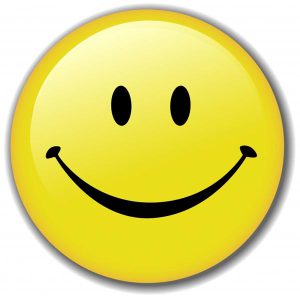